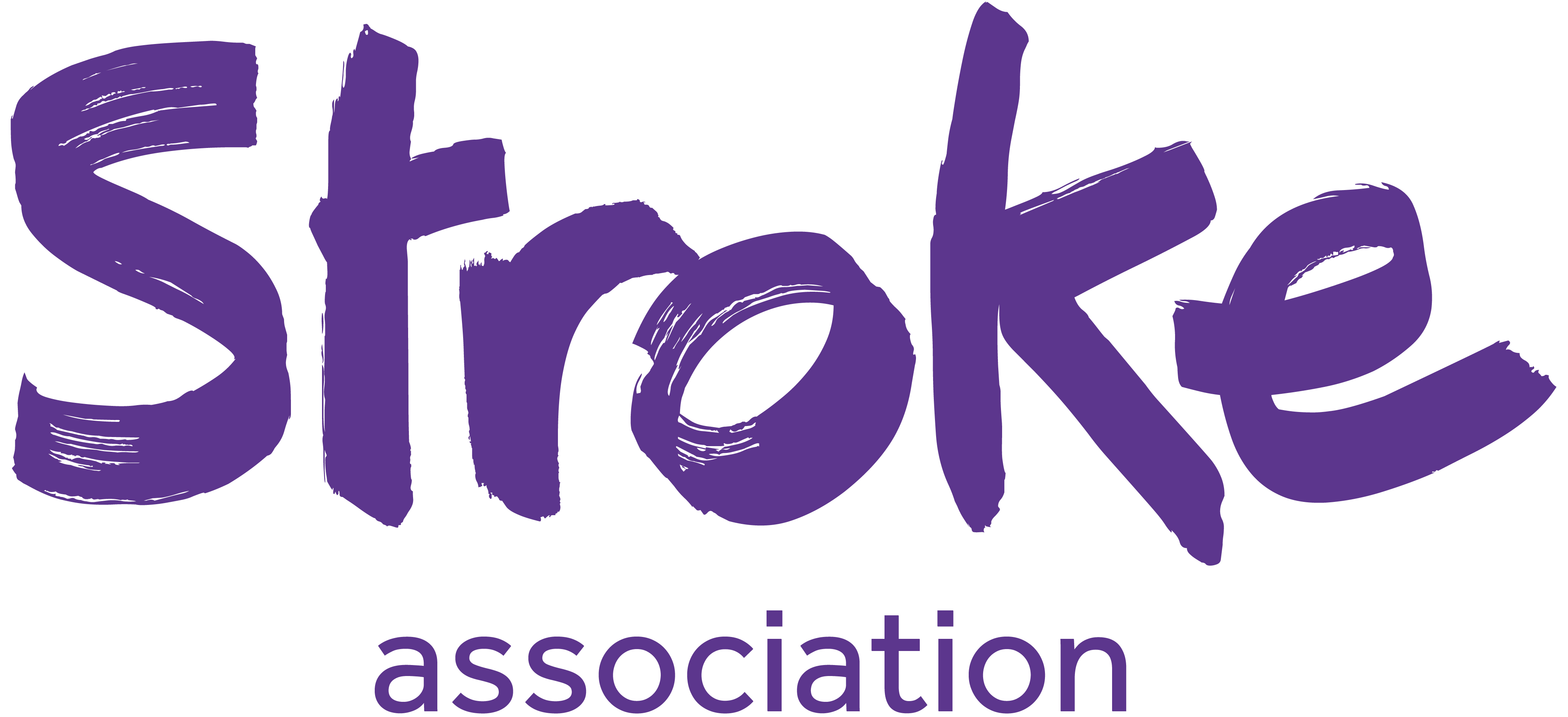 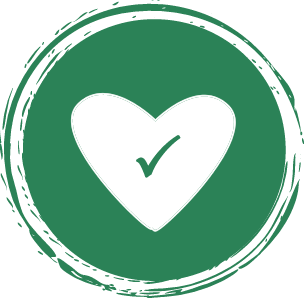 Maggie Lawrence
Fiona Duncan, Susan Kerr, Jo Booth
An evaluation of Keeping Well: 
a patient-centred self-management 
resource for stroke risk reduction
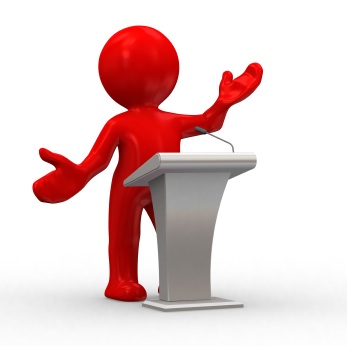 Overview
Developing Keeping Well
Evaluation study (methods)
Questionnaire results
Interview findings
Conclusion and implications …
Development: Identifying priorities
Self-management/Goal-setting
Keeping Healthy
Being Active
Emotional Support 
Coping with Setbacks
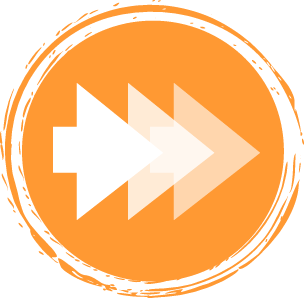 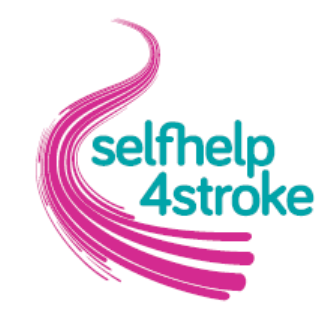 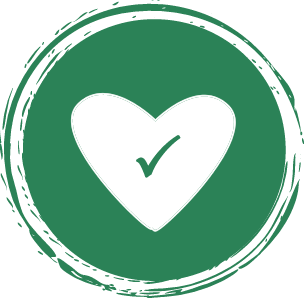 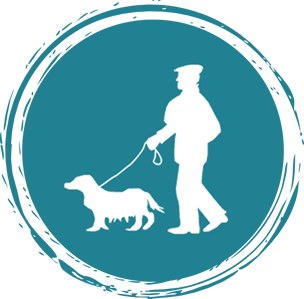 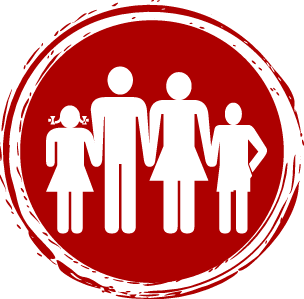 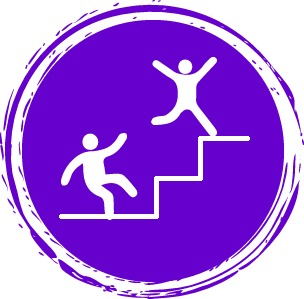 Development team: Keeping Well
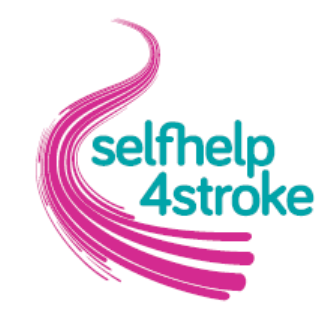 Development
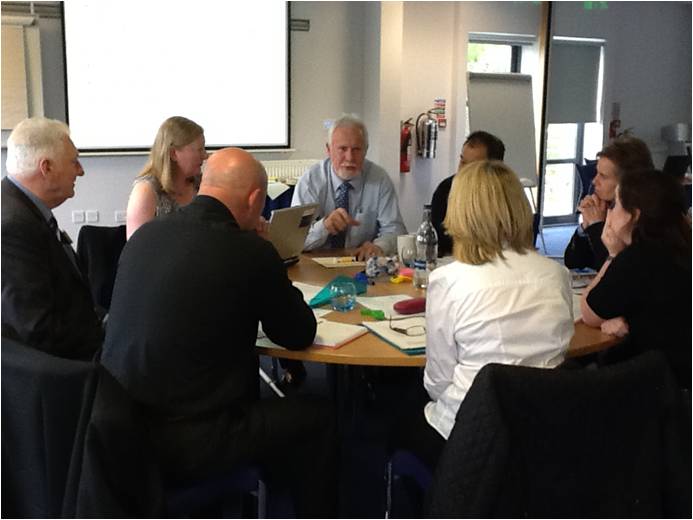 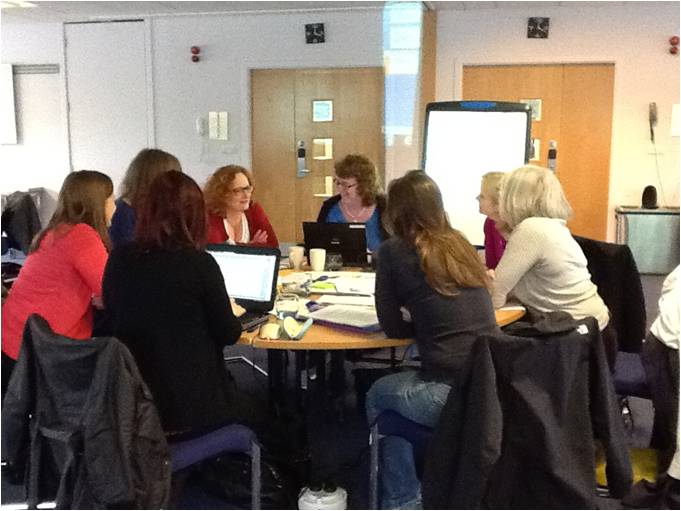 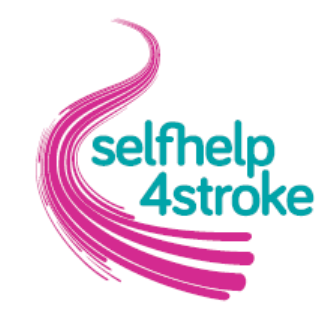 Site statistics
Since launch in June 2015 
12755 hits to the site by 
9807 unique users from 
110 countries 
Approx 400 to 600 hits per month

In Scotland there were 
5597 hits by 
3788 unique users
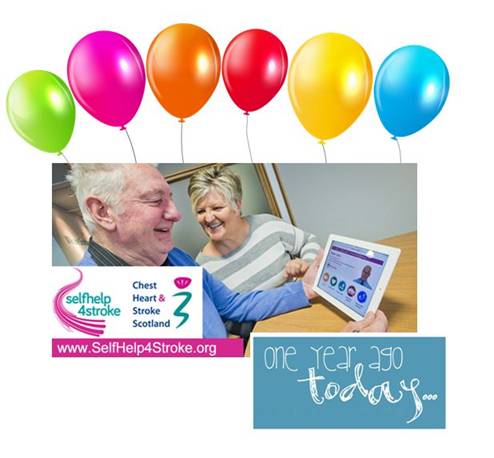 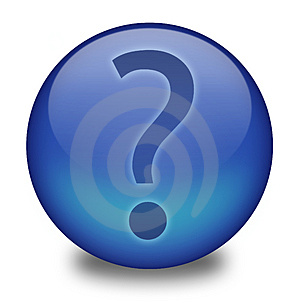 Evaluation: Questions
Were people who accessed Keeping Well 	Knowledgeable about stroke i.e. causes, signs & 	symptoms, risk factors, action if stroke is suspected?

Had they 
	Considered/initiated lifestyle changes to help reduce 	risk of stroke recurrence?
	Sustained healthy changes ?
Evaluation: Methods
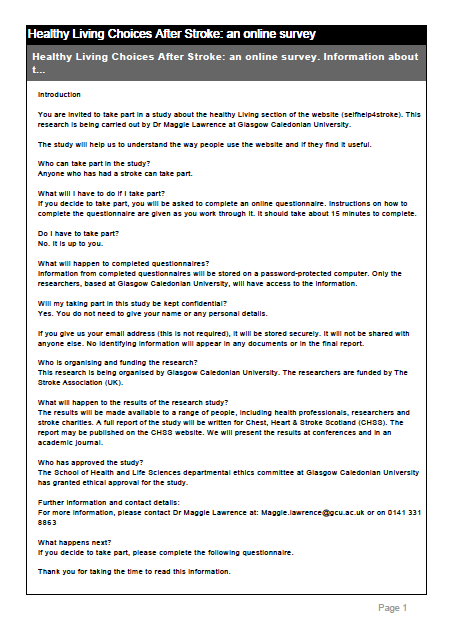 Six months after launch*

Participants: people who self-identified as having had a stroke

Online questionnaire (n=42)
	Demographic data 
	Stroke knowledge 
	Lifestyle behaviour
Brief phone interviews (n=7)
*June 2014
Results: Demographics
Results: Causes of stroke
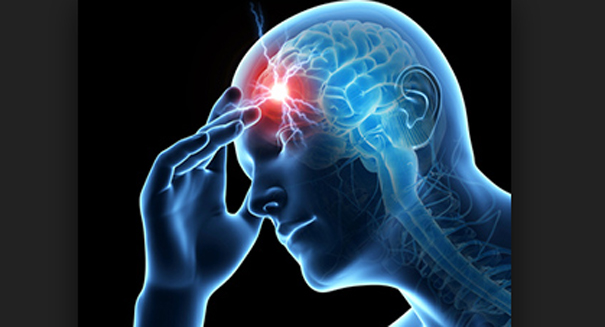 Note: respondents commonly reported 2 or more causes
Results: Stroke knowledge
It was things that I knew about
What I filled in, I filled in from my own knowledge
re-affirmed what I thought
Getting information after stroke
I used my knowledge from the hospital, the stroke nurse, all that stuff
I passed the information on to a friend…
Trust Me I’m a Doctor (TV programme)
There’s a lot of good advice in there (selfhelp4stroke)
I’ve not really had much guidance … in terms of self-management
You don’t like to bother the specialists in hospital with questions …
My age group are quite aware of what’s good and what’s not good
Behaviour change
There were some real light bulb moments
6 people responded
	4: I have a healthy lifestyle 	
	2: thought about 
		Doing more exercise 
		Giving up smoking
		Eating better 	
		Using the goal setting tool
	Both had made at least 1 change
It’s OK reading about the changes, but actually putting them into practice ….
I will use this to maintain the things I’ve done  …. because I can quite easily slip back
Conclusions? Implications …?
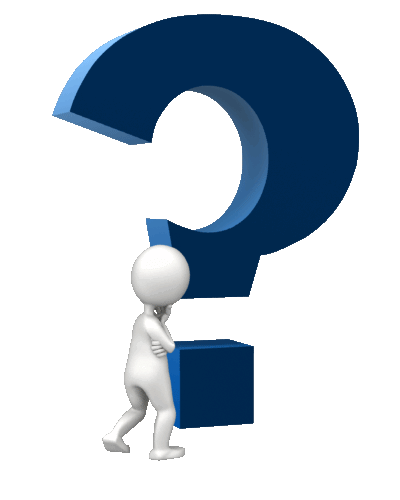 What does this tell us?
http://selfhelp4stroke.org
Keeping Well Evaluation
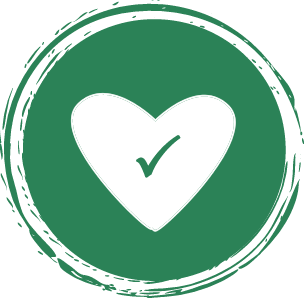 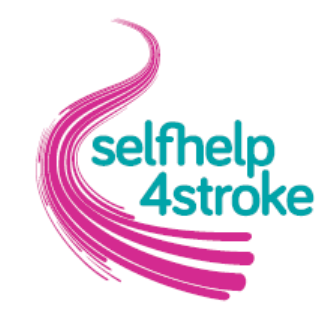 Contact:
maggie.lawrence@gcu.ac.uk